Desain dan Proses Kreatif
Pertemuan ke-6
Desain sebagai sebuah proses kreatif
merupakan pengejewantahan manusia sebagai pribadi-pribadi memiliki peran bagi peningkatan kualitas hidup sebagai mahluk sosial.
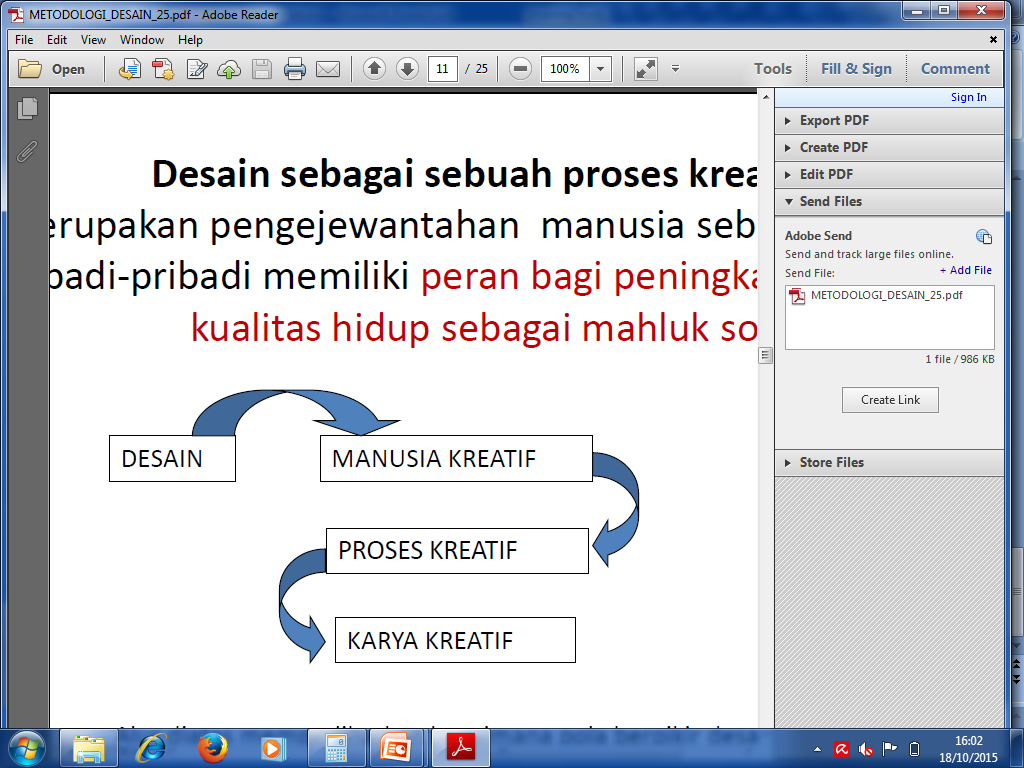 Alur diatas memperlihatkan bagaimana pola berpikir desain  Dimanfaatkan oleh manusia-manusia kreatif 
Berproses  Kreatif untuk menghasilkan karya-karya kreatif, sebagai bentuk atas berbagai pertanyaan dan permasalahan Dilingkungannya.
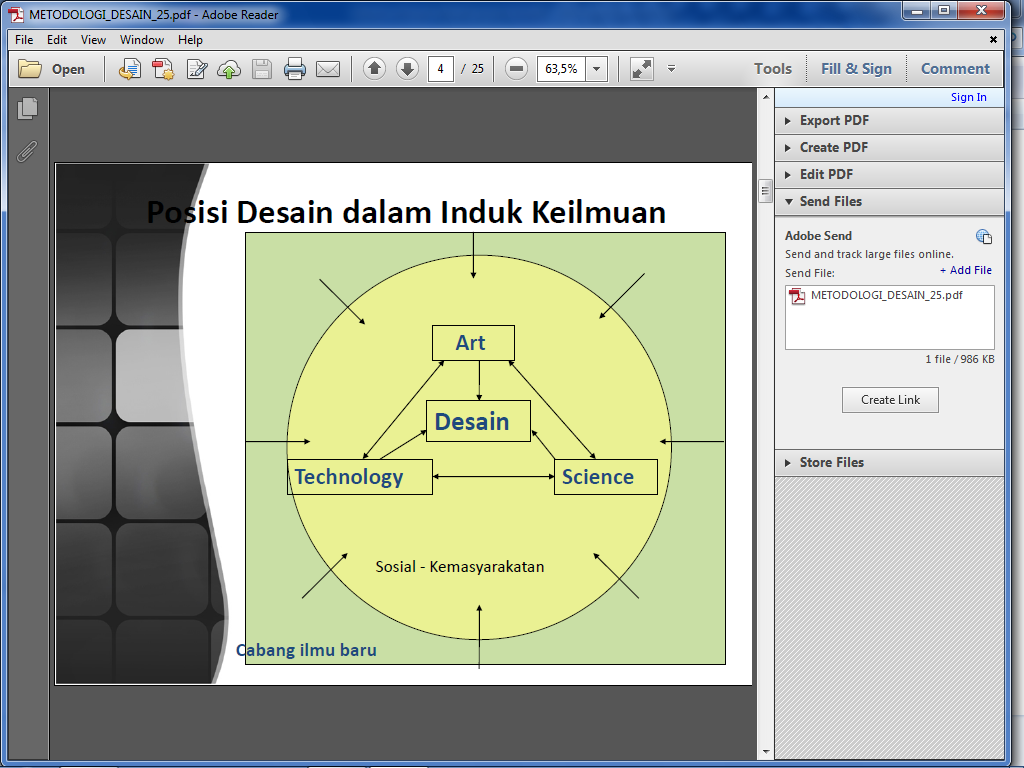 BAGAIMANA BERPIKIR DESAIN ?
Siklus desain : bermula dari permasalahan, tumbuhnya Kebutuhan, pemecahan desain, proses produksi, pasar, Dipergunakan oleh masyarakat konsumen, kembali menjadi Permasalahan baru, dan seterusnya berputar.
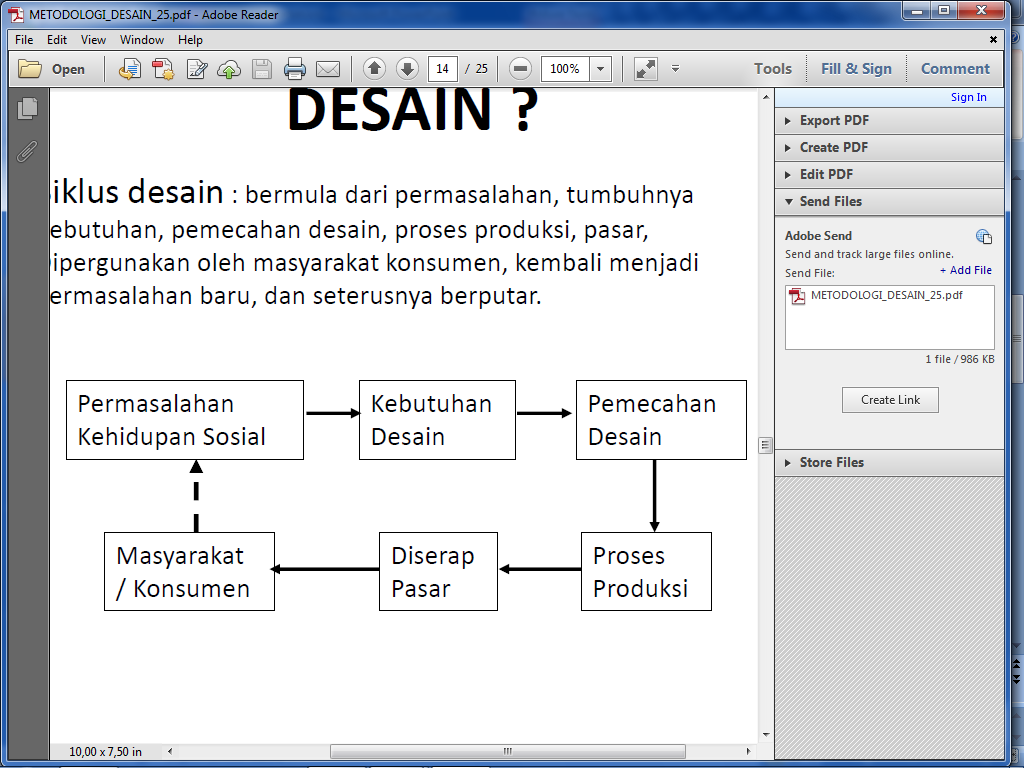 BERPIKIR KREATIF 
Berawal dari kebutuhan menuntun manusia untuk berbuat sesuatu yang lebih baik guna meningkatkan Standar dan berbagai kebutuhan manusia.
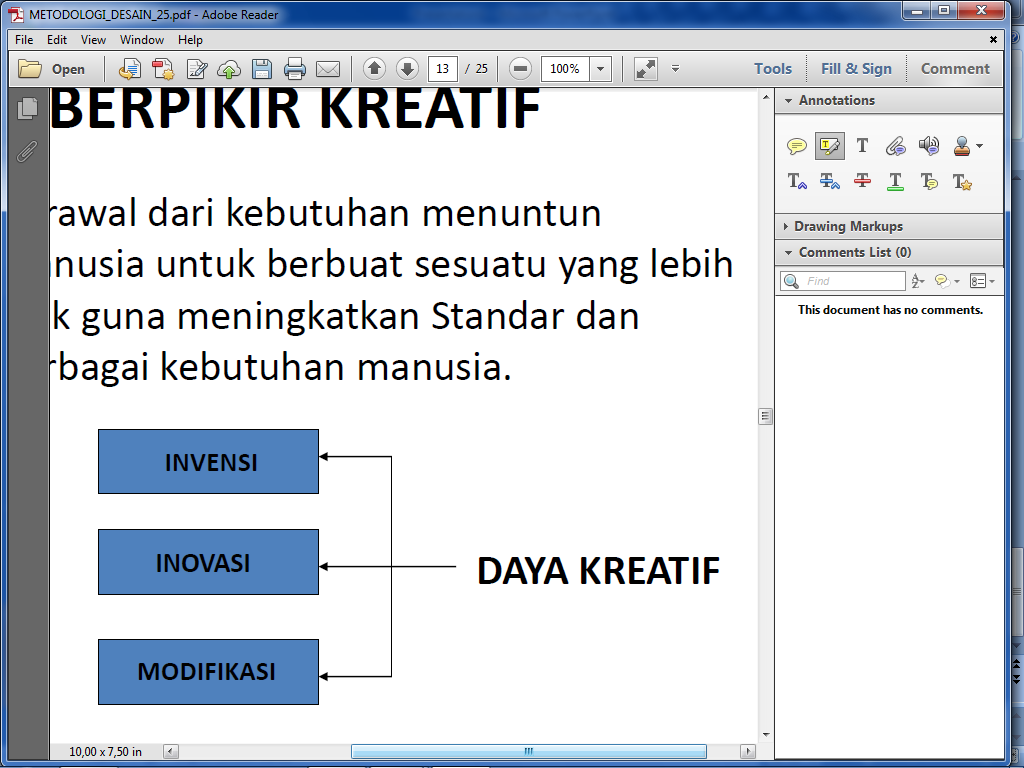 DAYA KREATIF
DKV
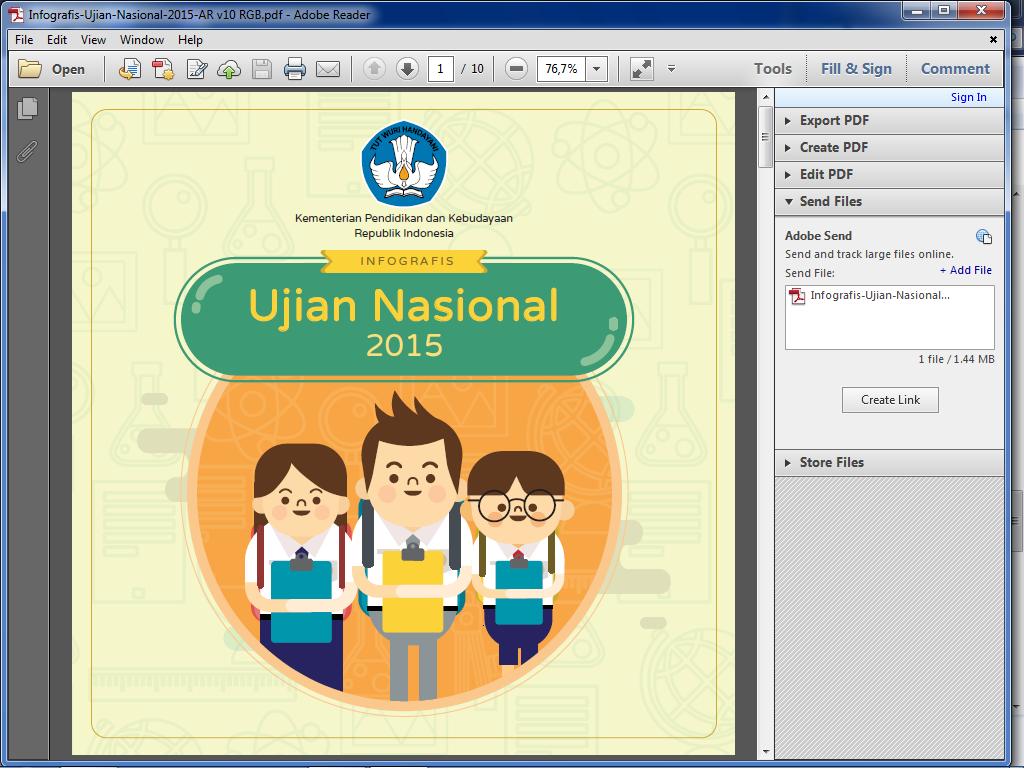 STRATEGI VISUAL
STRATEGI MEDIA
STRATEGI KREATIF
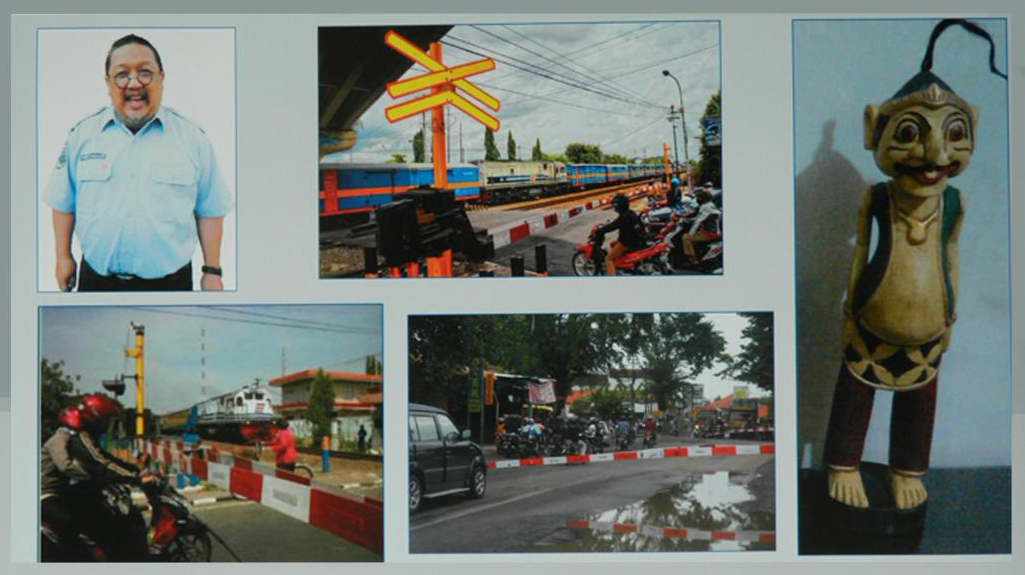 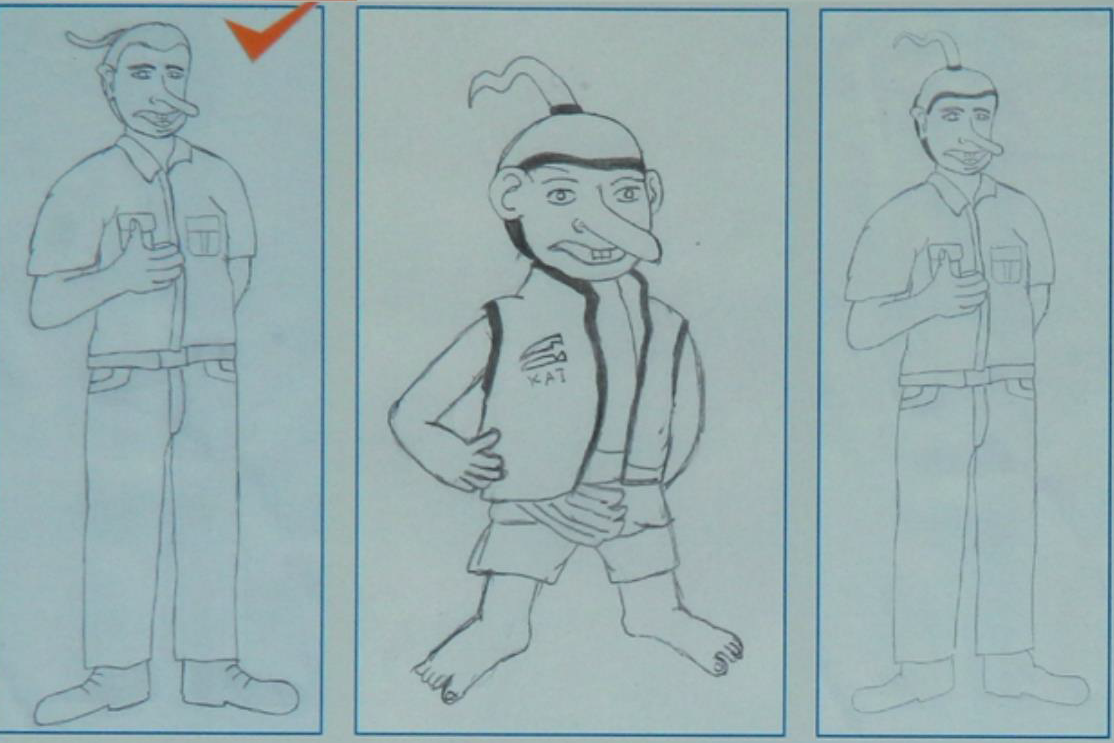 PROSES KREATIF PERANCANGAN
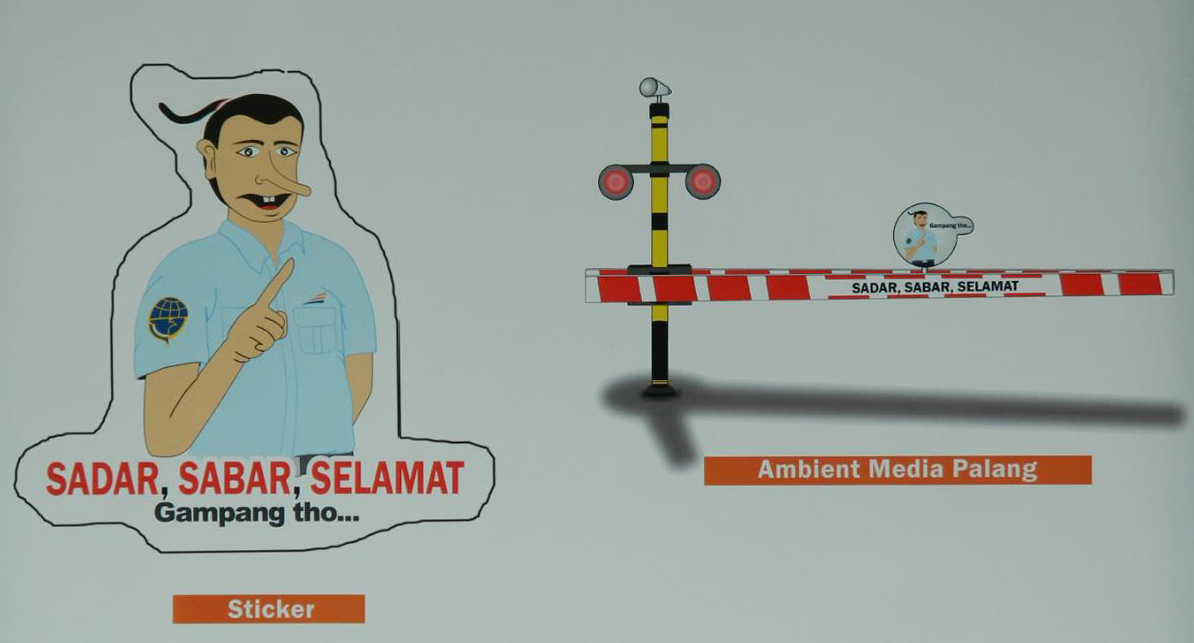 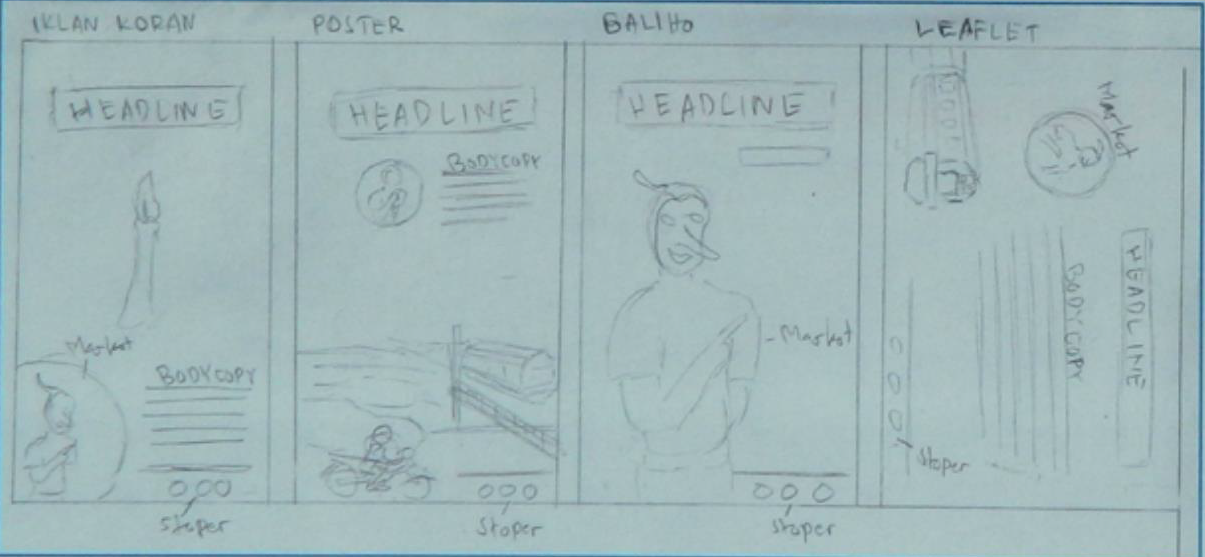 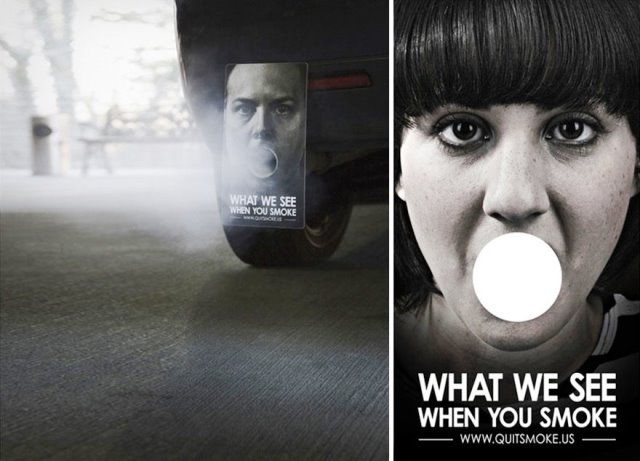 ?
TRIM’S
SESI TANYA JAWAB